Compliance Order on ConsentUpdate
Doug Hintze
Manager
Environmental Management Los Alamos Field Office
November 29, 2018
Presentation Outline
Background
Consent Order Overview
Campaign Approach
Appendix C: Consent Order Campaigns
Appendix B: FY 2018 Enforceable Milestones
Background
2002: Litigation between DOE, NMED, and the Regents of the University of California (LANS’ predecessor) 
2005: NMED, DOE and the Regents of the University of California entered into a “Compliance Order on Consent” (2005 Consent Order)
2012: NMED and DOE entered into a non-binding agreement, called the Framework Agreement
2016: Consent Order signed by NMED and DOE in June of 2016. Supersedes the 2005 Consent Order
3
Consent Order Overview
Appendix A: Solid Waste Management Unit/Area of Concern List 
Appendix C: Future Campaigns 
Appendix B: Milestones and Targets
Process for updating Appendix B
Current FY, FY+1, & FY+2, with milestones and targets
Updated annually
Review includes changed conditions, priorities, & funding
Revised Appendix B posted on NMED's website
Public meeting held to present changes to Appendix B
Dynamic process allows for revision during the year due to upward or downward adjustments in funding
4
Campaign Approach
EM-LA Lifecycle Cost Estimate (LCE) is based on a campaign approach
LCE is integrated with the 2016 Consent Order
17 Soil and Water campaigns identified in Appendix C
Legacy waste is a standalone campaign driven by DOE radiological authority (rather than the Consent Order)
Campaigns are worked in the prioritized order listed in Appendix C
Multiple campaigns underway simultaneously
Safe, efficient and transparent execution
5
Appendix C:Consent Order Campaigns
6
Appendix B: FY 2018 Enforceable Milestones
7
Appendix B: FY 2018 Enforceable Milestones (Continued)
8
9
Compliance Order on ConsentAppendix B Milestones for Fiscal Year 2019
Arturo Duran, Designated Agency Manager
Environmental Management Los Alamos Field Office
November 29, 2018
Appendix B Milestones
Section VIII.C Annual Planning Process
The annual planning process is the process the Parties will use to update Appendix A, Appendix B, andAppendix C, as appropriate.
Prior to the end of the first quarter of each FY, DOE will provide a revision of Appendix A and Appendix C to NMED indicating proposed changes.
DOE shall update the milestones and targets in Appendix B on an annual basis, accounting for such factors as, actual work progress, changed conditions, and changes in anticipated funding levels.
Appendix B Milestones
Campaign Approach
Corrective action activities required by the Consent Order will be organized into campaigns, generally based upon a risk-based approach to grouping, prioritizing, and accomplishing corrective action activities at SWMUs and AOCs.
A campaign may consist of one or more projects; campaigns and projects consist of one or more tasks and deliverables.
Appendix B Milestones
Campaigns in Fiscal Year 2019
Chromium Interim Measure and Characterization
Historical Properties Completion
Royal Demolition Explosives (RDX) Characterization
Supplemental Investigation Reports 
Technical Area 21 D&D and Cleanup
Known Cleanup Sites (Above SSLs)
Material Disposal Areas A and T Remedy
Southern External Boundary
Multi-Campaigns
Appendix B Milestones
Chromium Interim Measure and Characterization Campaign
Includes the installation and operation of wells and associated equipment necessary to meet three primary objectives:
provide interim measures to prevent migration of the plume beyond the Laboratory boundary;
perform scientific studies and aquifer testing to obtain data necessary to conduct a corrective measures evaluation; and 
conduct a corrective measures evaluation.
Appendix B Milestones
Chromium Interim Measure & Characterization Campaign
Appendix B Milestones
Chromium Interim Measure & Characterization Campaign
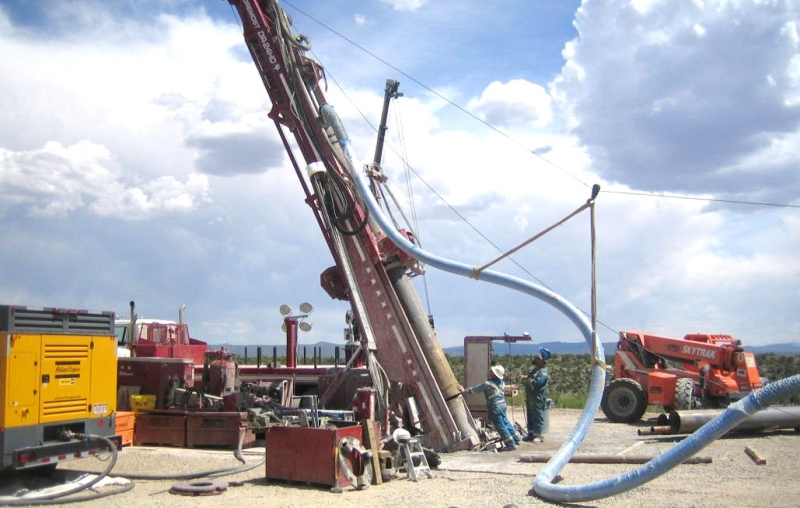 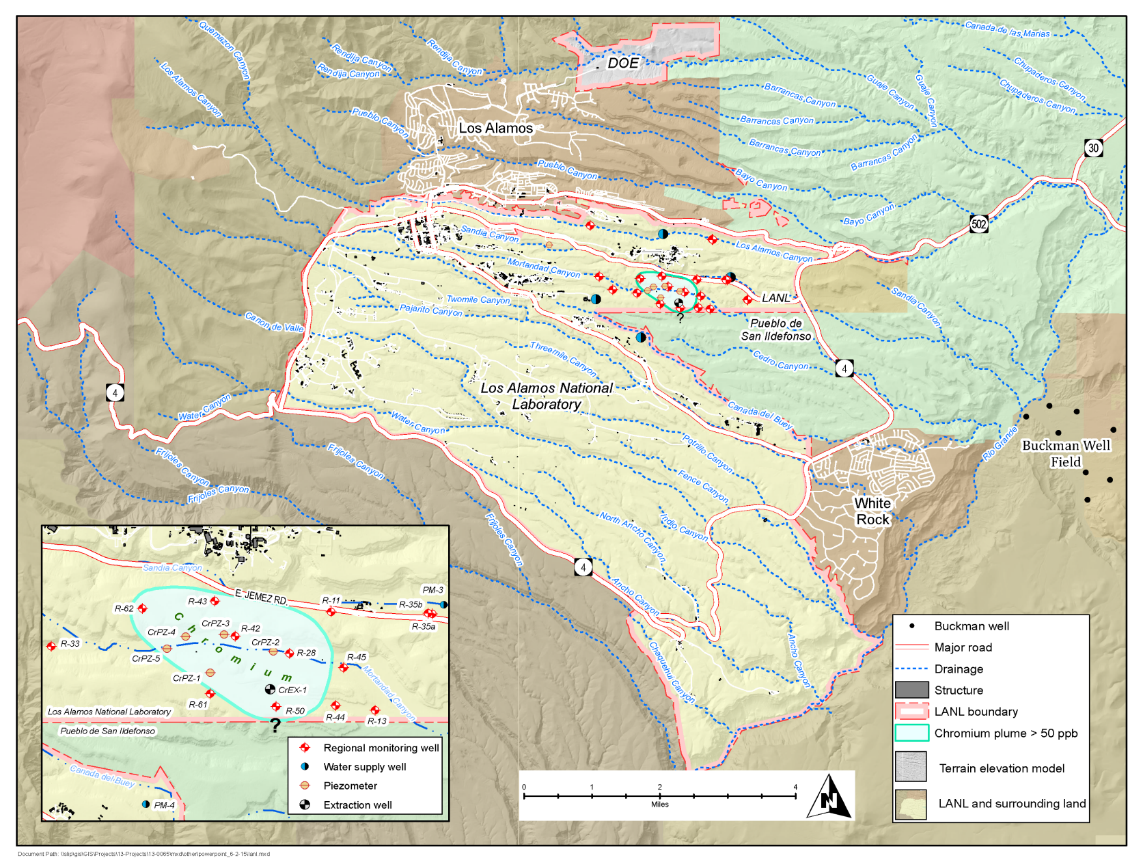 Drilling angled injection well for Interim Measure
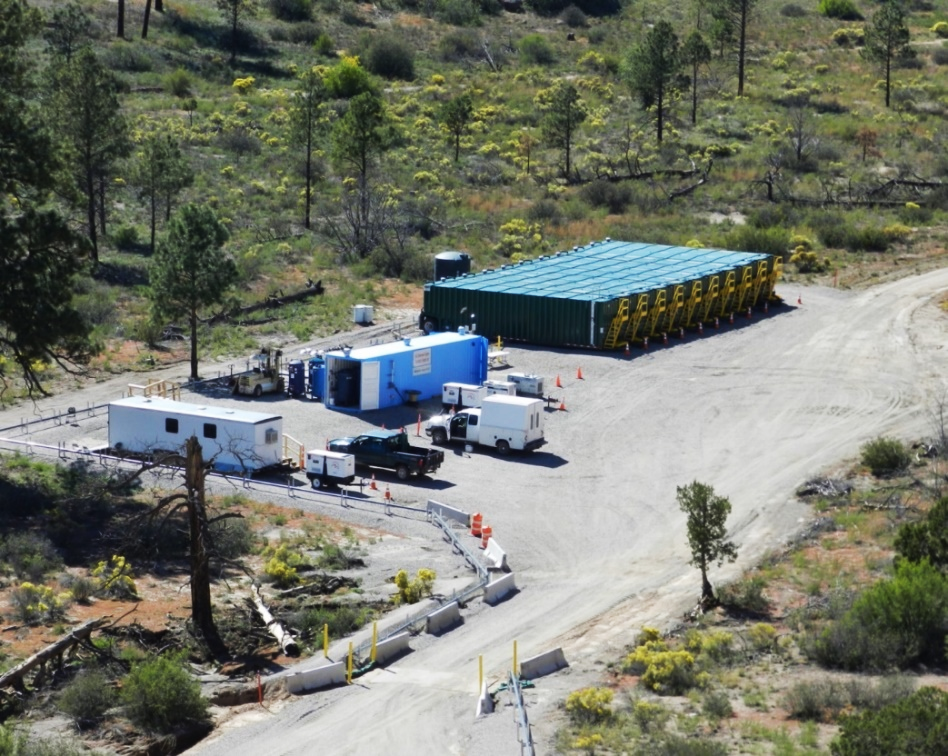 Location of the Chromium Campaign
Chromium central treatment area
Appendix B Milestones
Historical Properties Completion Campaign
Includes additional investigation and remediation as necessary for:
sites located in the historical location of the Laboratory; and
sites located on former Laboratory properties that were transferred and are private properties or that require access through private property.

Aggregate Areas in campaign:
Guaje/Barrancas/Rendija Canyons Canyon Aggregate Area
Pueblo Canyon Aggregate Area
Upper Los Alamos Canyon Aggregate Area
Middle Los Alamos Canyon Aggregate Area
Appendix B Milestones
Historical Properties Completion Campaign
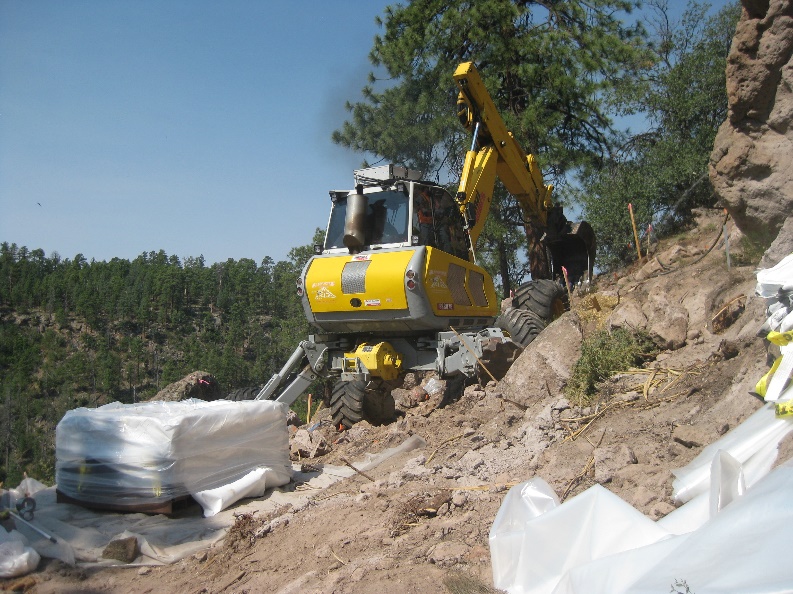 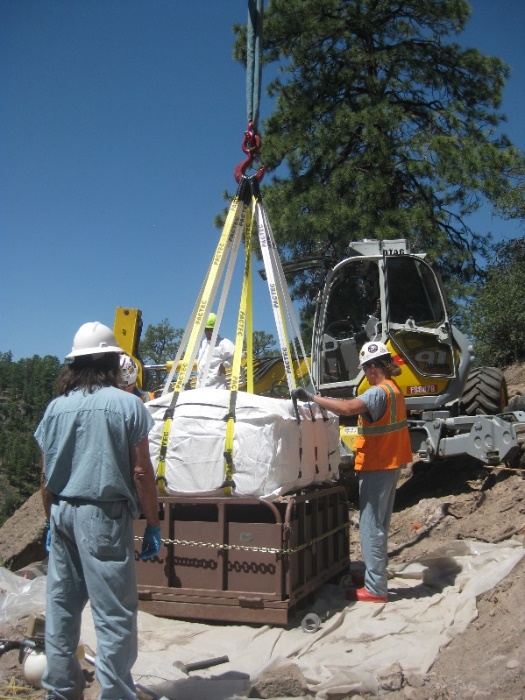 Excavation using a spider excavator at SWMU 01-001(d3)
Waste-packaging at SWMU 01-001(d3)
Appendix B Milestones
Historical Properties Completion Campaign
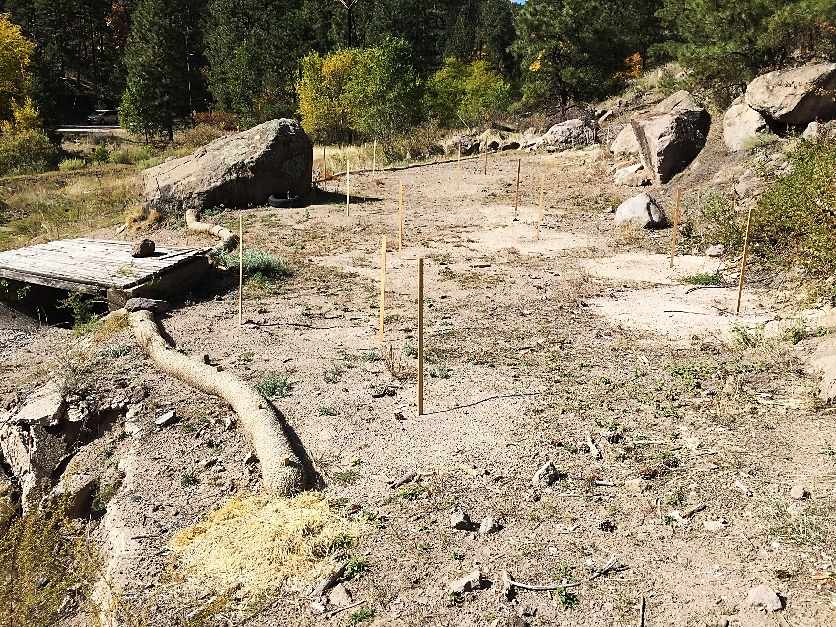 Drilling and sampling activities were conducted at SWMU 02-014 in 2017/2018. This is a newly identified SWMU that is associated with three former electrical transformer stations that served buildings in Technical Area 2. Remediation at this site started in November 2018.
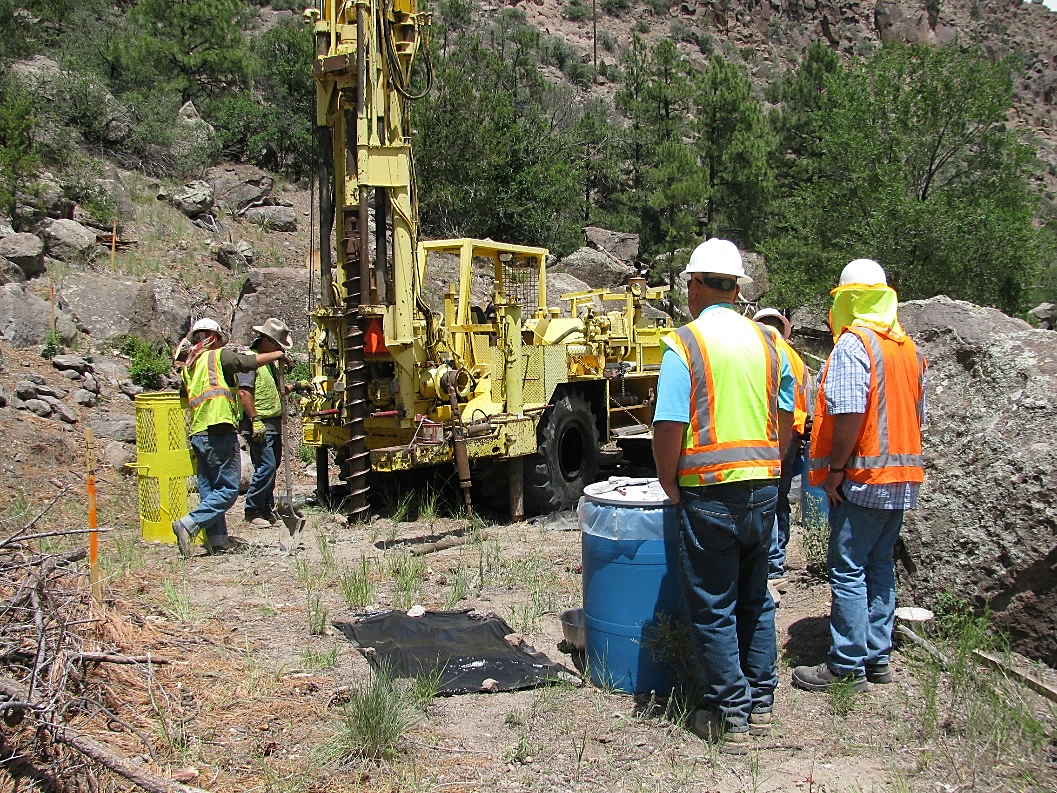 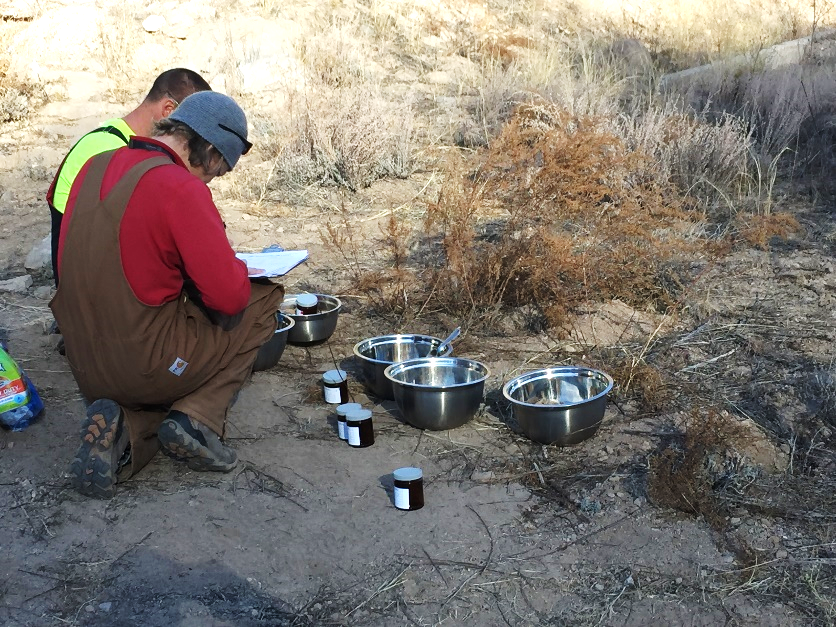 Appendix B Milestones
Royal Demolition Explosives (RDX) Characterization Campaign
Includes potential interim measures or surface activities to prevent further migration of RDX, and characterization of the intermediate/regional groundwater, through well installation, tracer studies, and other evaluations necessary to complete the investigation of nature and extent and determine the need for a corrective measures evaluation (CME).
Appendix B Milestones
Royal Demolition Explosives (RDX) Characterization Campaign
Appendix B Milestones
RDX Characterization Campaign
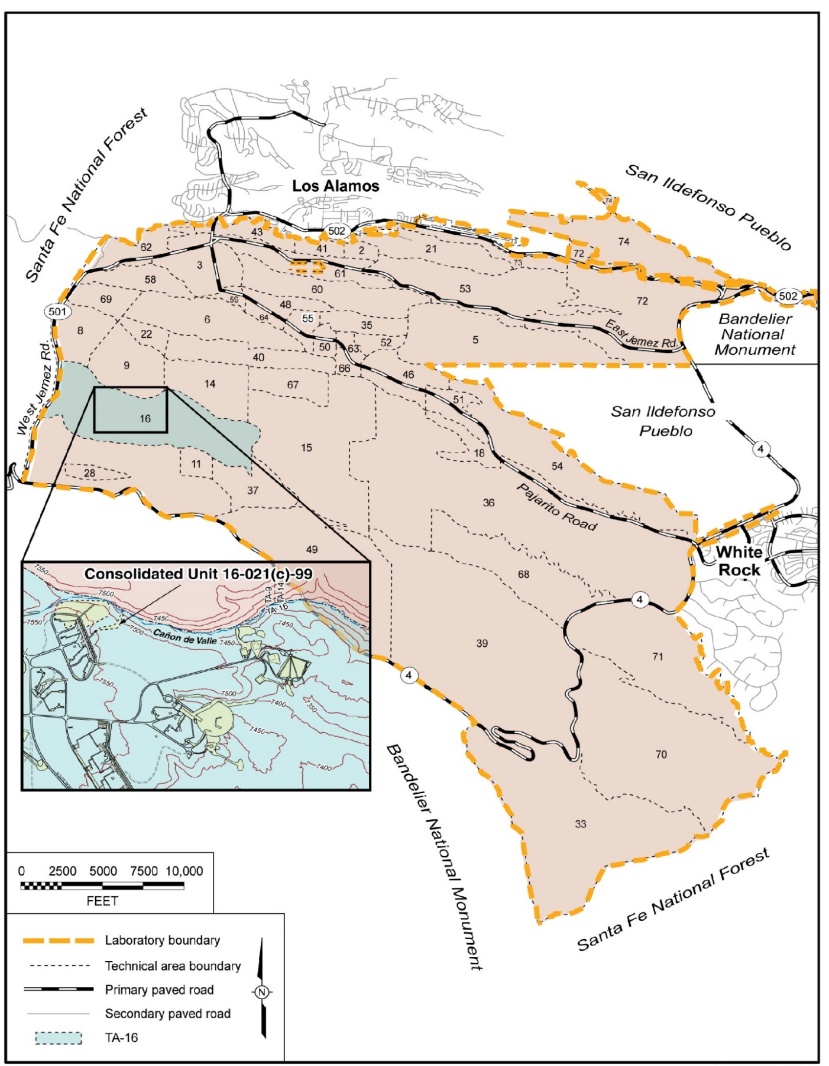 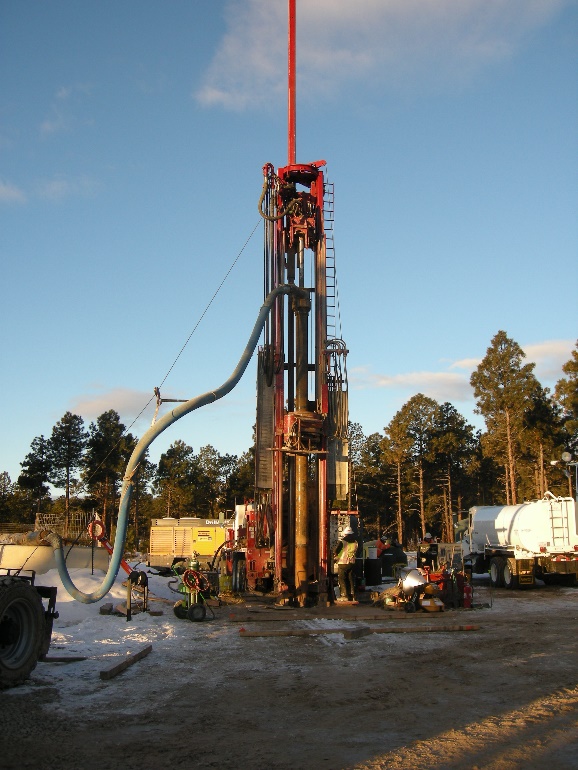 Location of RDX Campaign with respect to Laboratory TAs
Regional well R-68 under construction
Appendix B Milestones
Supplemental Investigation Reports Campaign 
Includes the submission of ten aggregate area supplemental investigation reports that reevaluate the nature and extent of contamination and risk to human health and the environment. All SIRs have been submitted and two have been approved by NMED. The remaining SIRs are under review by NMED and comments will be addressed and revisions submitted.
Aggregate Areas in campaign:
S-Site Aggregate Area	•	Potrillo/Fence Canyons Aggregate Areas
Cañon de Valle TA-14	•	North Ancho Canyon Aggregate Area
Threemile Canyon Aggregate Area	•	Lower Sandia Canyon Aggregate Area
TA-49 Inside the NES Boundary	•	Upper Cañada del Buey Aggregate Area
TA-49 Outside the NES Boundary	•	Upper Mortandad Canyon Aggregate Area
Appendix B Milestones
Supplemental Investigation Reports Campaign
The Threemile Canyon Aggregate Area SIR, Revision 1, was approved by NMED in August 2018. The SIR recommends corrective action complete without controls for 20 sites. Five other sites require additional sampling for extent, and two of those sites are recommended for cleanup.
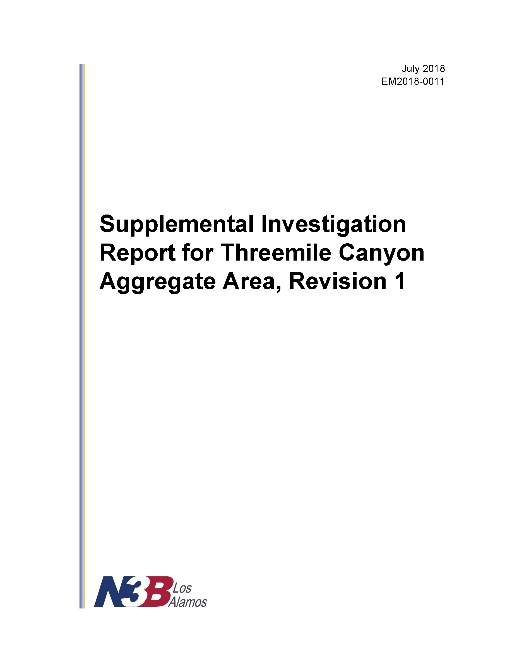 Appendix B Milestones
Technical Area 21 D&D and Cleanup Campaign
Includes investigations of SWMUs and AOCs after removal and remediation of buried waste lines and contaminated soils associated with demolition of facilities and slabs (not part of the Consent Order) at DP West and the Radiological Liquid Waste Treatment Facility (RLWTF), building 21-257. Also includes the investigation of sites located outside the Nuclear Environmental Site (NES) boundary at Material Disposal Area (MDA) T.

Aggregate Area in campaign:
DP Site Aggregate Area
Appendix B Milestones
TA-21 D&D and Cleanup Campaign
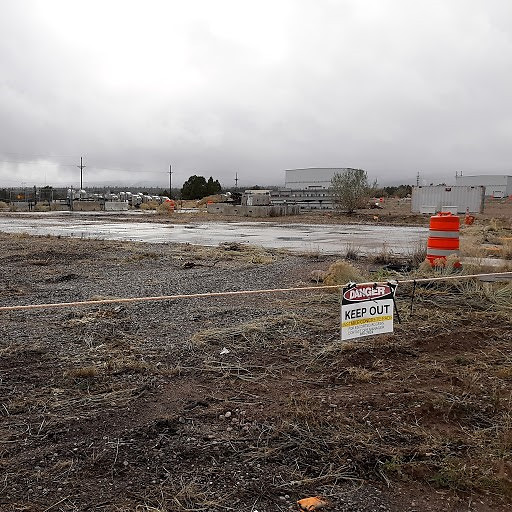 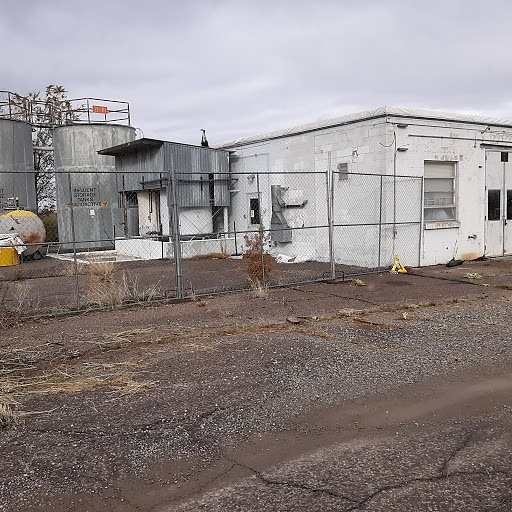 Remaining slabs at DP West at Technical Area 21 will be removed and sumps and waste lines investigated.
Building 21-257 at Technical Area 21 will be decontaminated and demolished and associated SWMUs/AOCs will be investigated.
Appendix B Milestones
Known Cleanup Sites (Above SSLs) Campaign
Includes soil removal from six sites that previous investigations identified have hazardous contaminants at concentration that exceed the target risk levels of 10-5 lifetime excess cancer risk for carcinogenic contaminants and a hazard index (HI) of 1 for non-carcinogenic contaminants. Accelerates cleanups in advance of finalizing remaining aggregate area site investigations.

Aggregate Areas in campaign:
North Ancho Canyon Aggregate Area
Upper Mortandad Canyon Aggregate Area
Upper Cañada del Buey Aggregate Area
Threemile Canyon Aggregate Area
Appendix B Milestones
Known Cleanup Sites (Above SSLs) Campaign
Sampling and cleanup of contaminated soil at a former outfall in TA-50, SWMU 50-006(d), and site stabilization after cleanup.
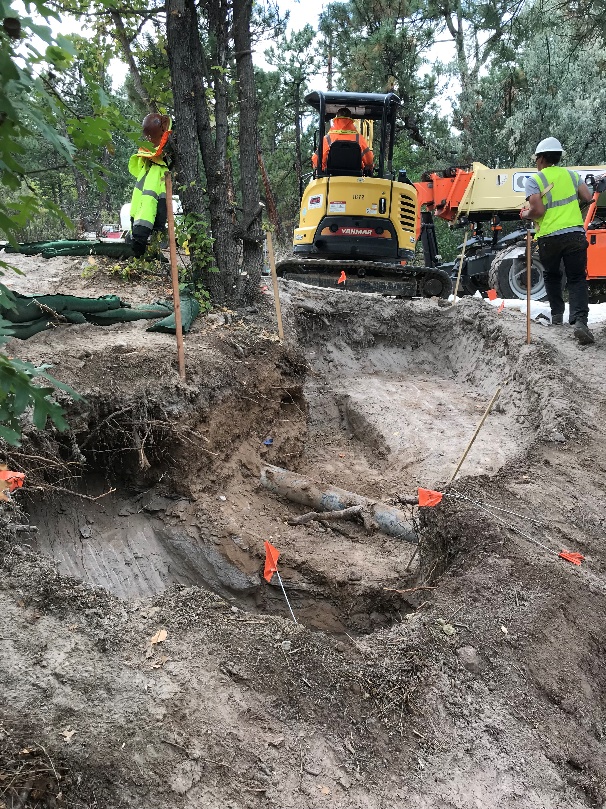 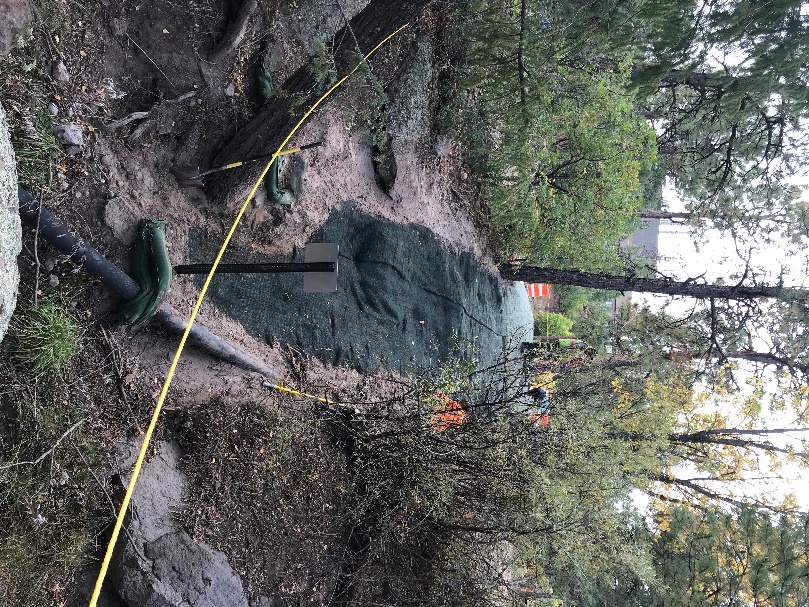 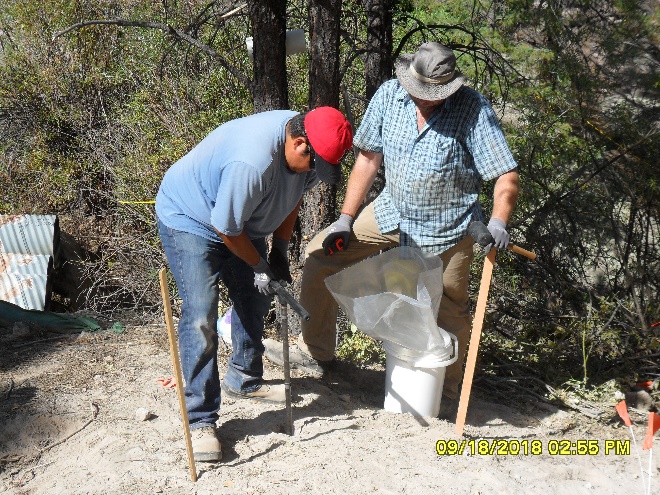 Appendix B Milestones
Material Disposal Areas A and T Remedy Campaign
Includes completion of additional characterization activities at MDAs A and T and installation of a moisture monitoring network at MDA T.  These CMEs will result in NMED’s statements of basis and selections of a remedy, and then the campaign will implement the remedies.
Appendix B Milestones
Material Disposal Areas A and T Remedy Campaign
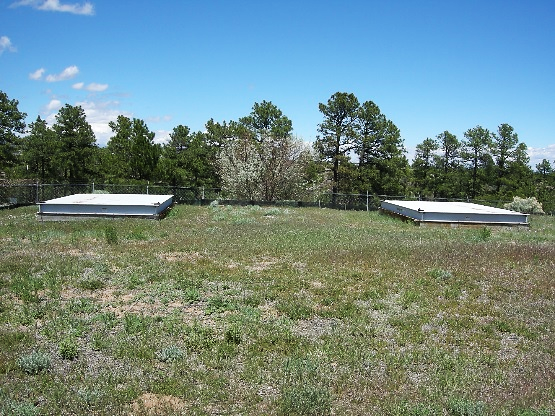 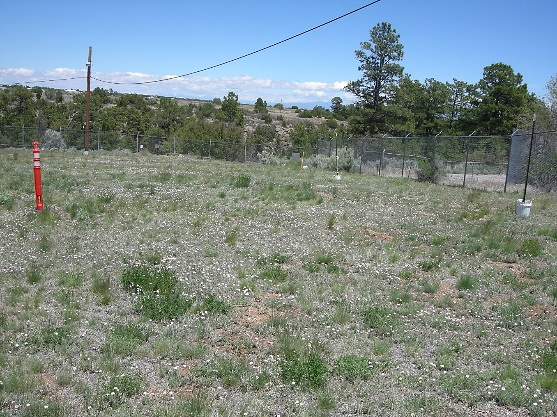 Material Disposal Area A
Material Disposal Area T
Appendix B Milestones
Southern External Boundary Campaign
Includes initial investigations, remediation of media above soil screening levels, and risk assessments, for five aggregate areas. These aggregate areas are located in the border area between the Laboratory, Bandelier, and White Rock populated areas.

Aggregate Areas in campaign:
Chaquehui Canyon Aggregate Area (initial investigation)
South Ancho Canyon Aggregate Area (initial investigation)
Lower Water Canyon Aggregate Area (initial investigation)
North Ancho Canyon Aggregate Area (Phase II)
Potrillo/Fence Canyon Aggregate Area (Phase II)
Appendix B Milestones
Southern External Boundary Campaign
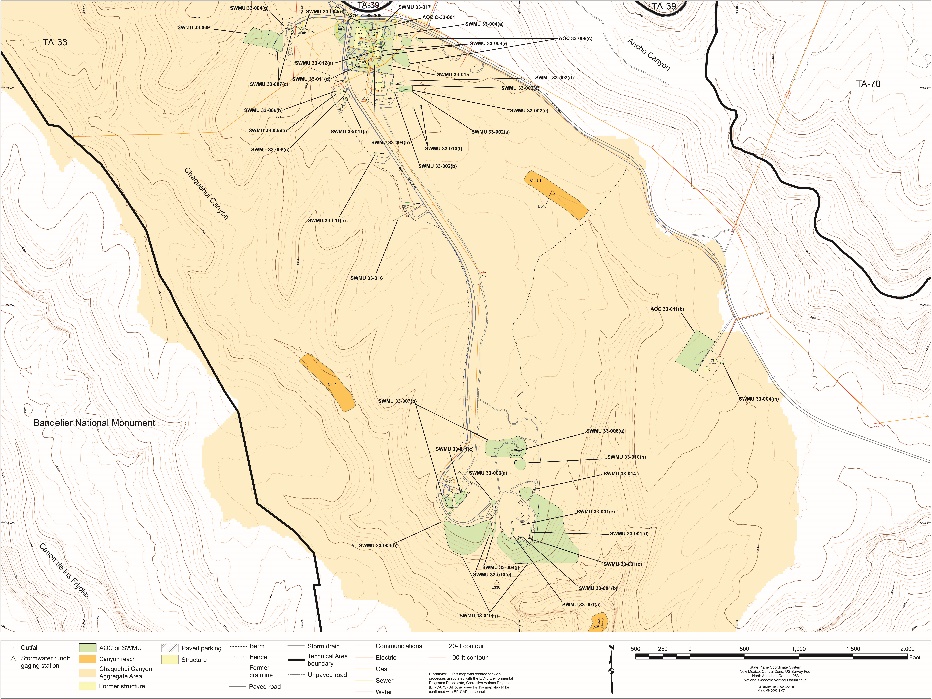 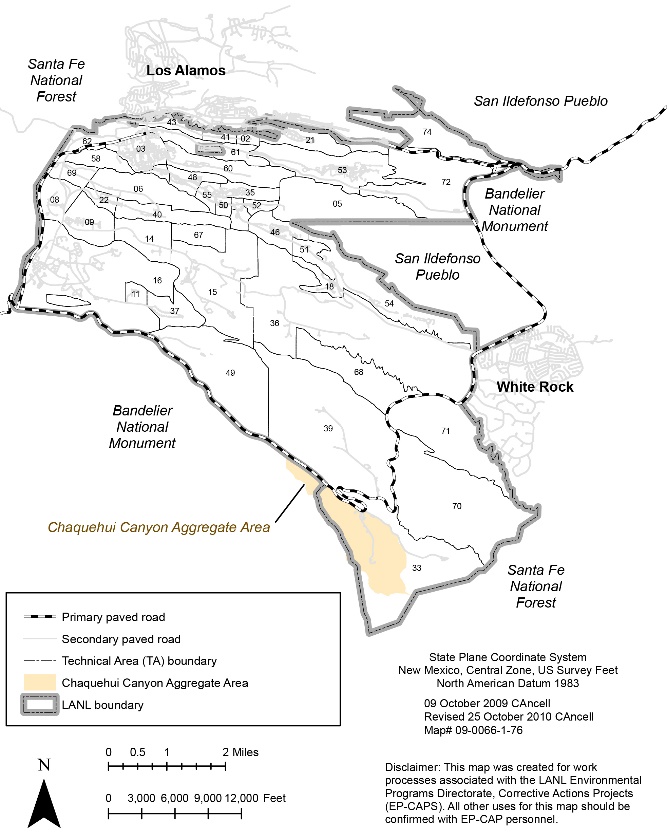 Sites to be investigated in Chaquehui Canyon Aggregate Area
Location of Chaquehui Canyon Aggregate Area with respect to Laboratory TAs
Appendix B Milestones
Multi-Campaign Milestones
Includes activities not attributed to a single campaign but attributed with multiple campaigns, including;
Chromium Interim Measures and Characterization
Historical Properties Completion
Royal Demolition Explosives (RDX) Characterization
TA-21 D&D and Cleanup
Material Disposal Areas A and T Remedy
Material Disposal Area C Remedy
Material Disposal Area H Remedy
Material Disposal Areas G and L Remedy
Appendix B Milestones
Multi-Campaign Milestones
Appendix B Milestones
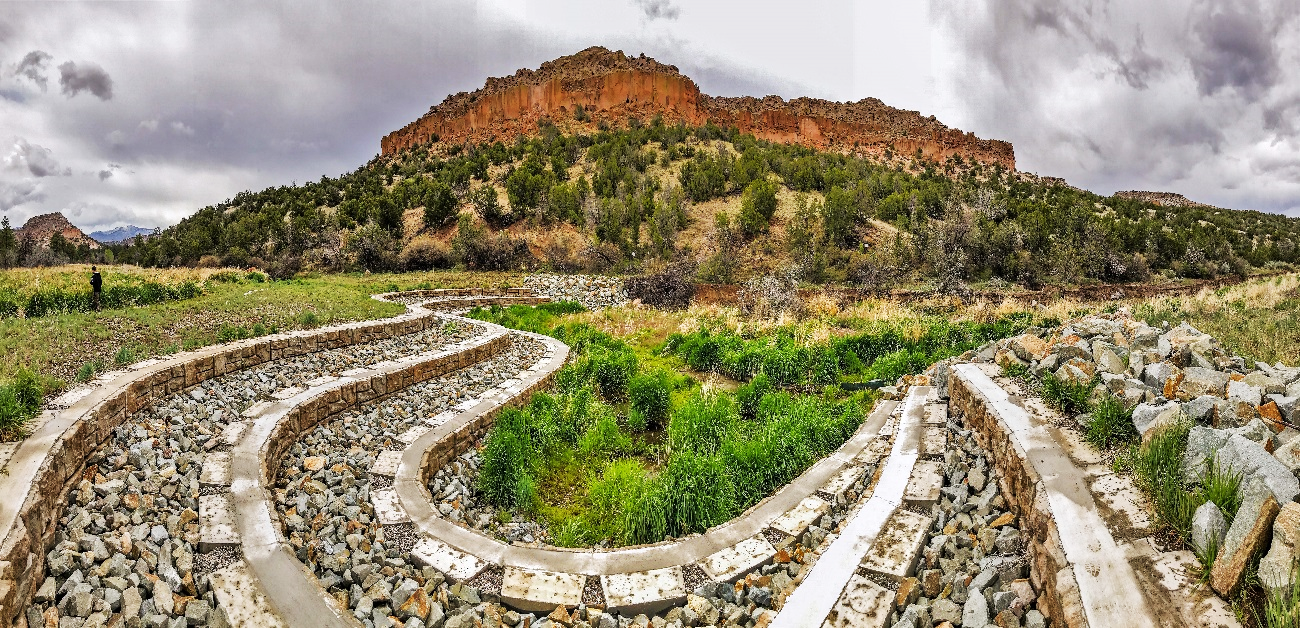 Redi-Rock wetland stabilization structure in Pueblo Canyon